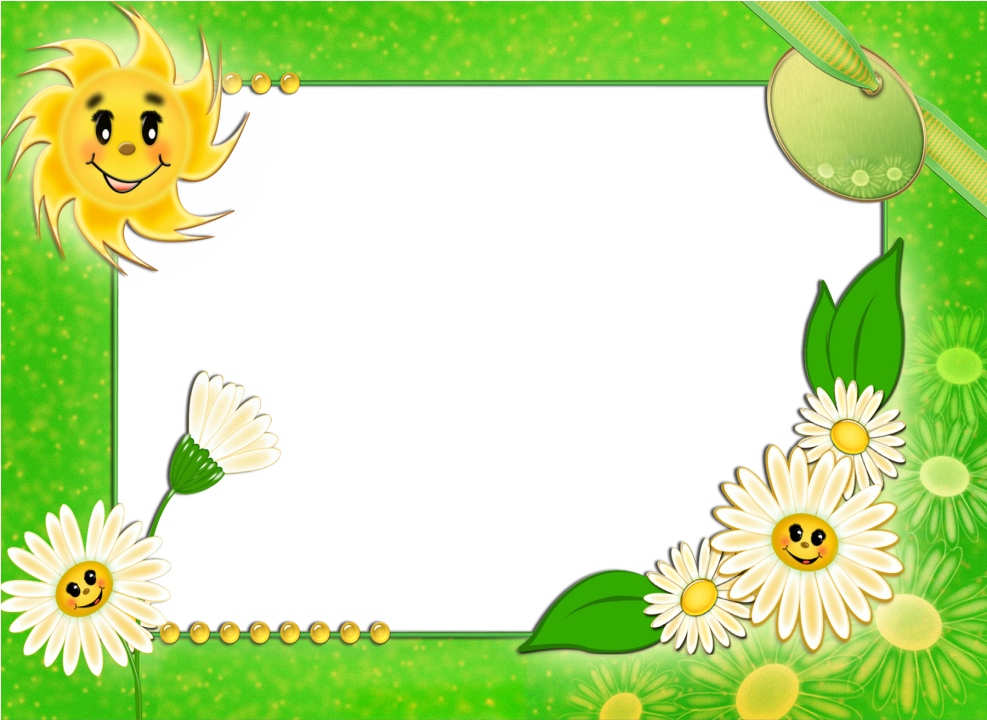 ПРАЗДНИК «ПРОЩАНИЕ С АЗБУКОЙ»
Составила
  Саетова Светлана Васильевна
учитель начальных классов
МОУ «Кикеринская СОШ»
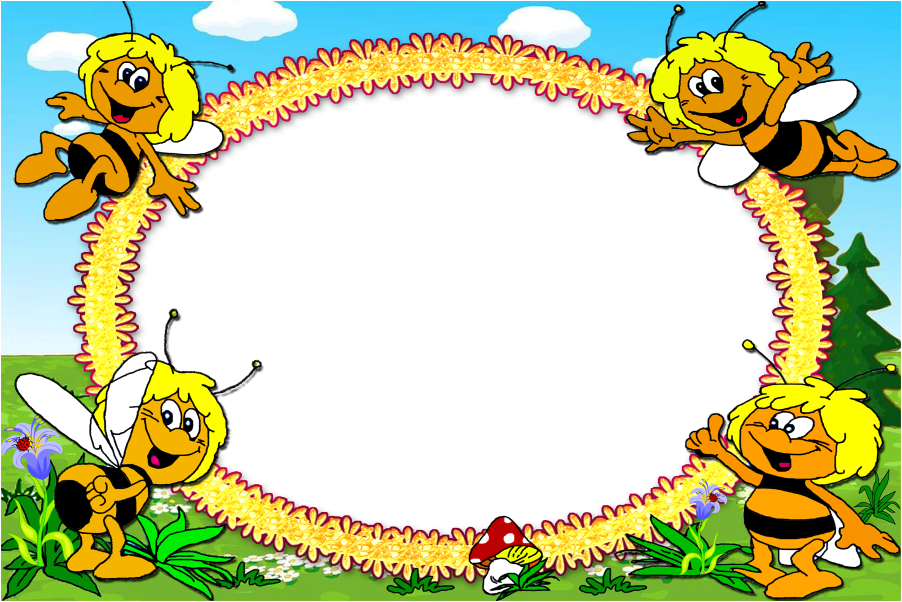 Карта путешествия
.
Город АЗБУКИ
Город КНИЖИНСК
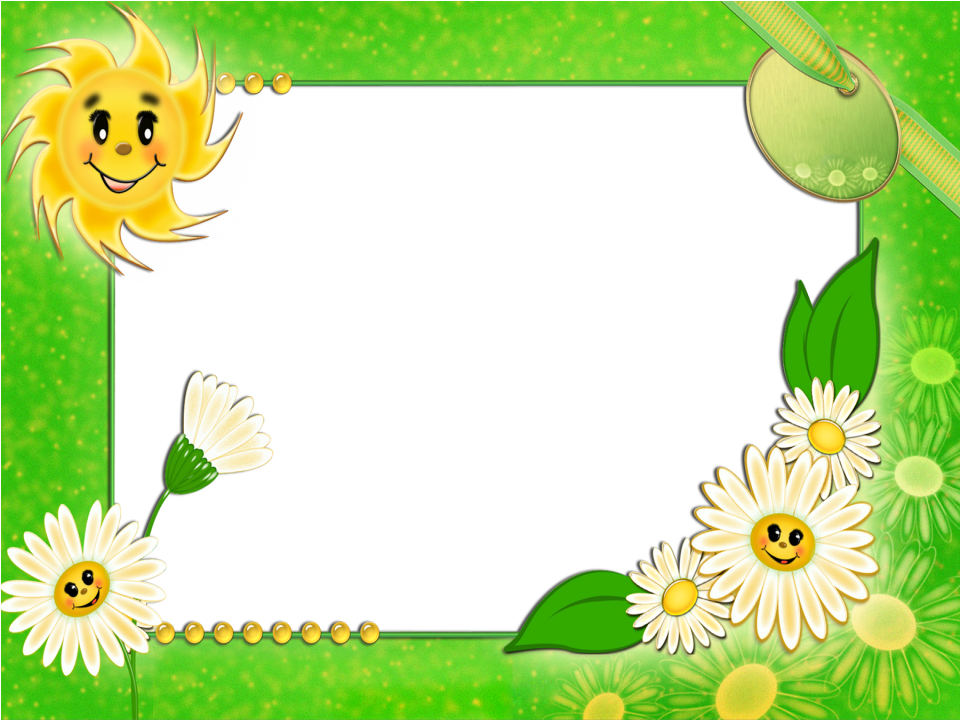 Бабушка девочку очень любила.
Шапочку красную ей подарила.
Девочка имя забыла своё.
А ну, подскажите имя её.
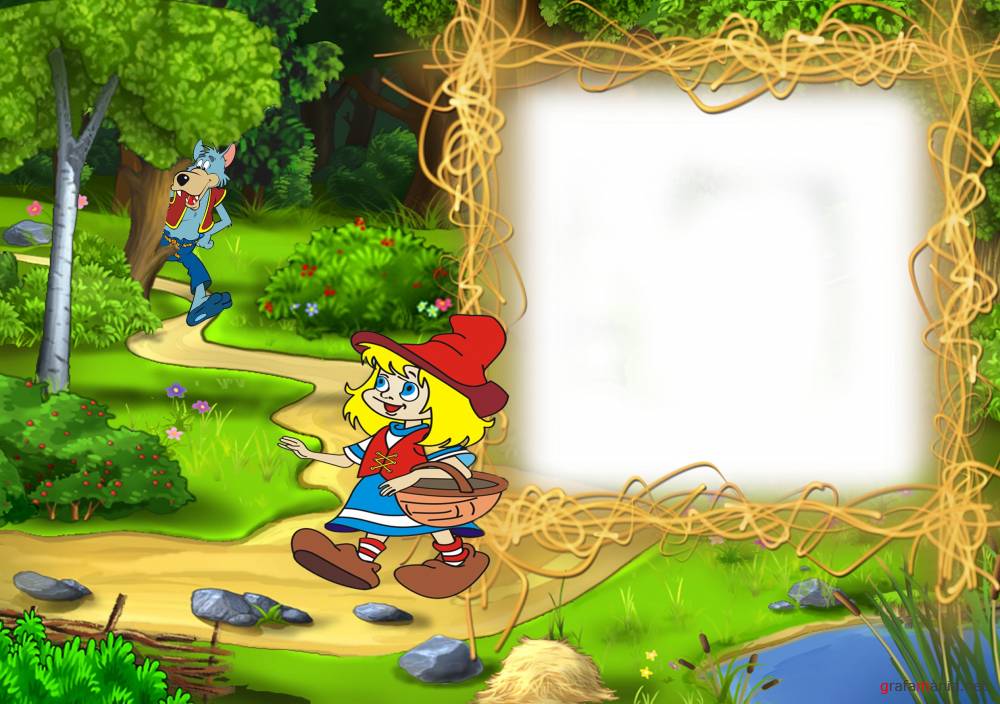 Бабушка девочку очень любила.
Шапочку красную ей подарила.
Девочка имя забыла своё.
А ну, подскажите имя её.
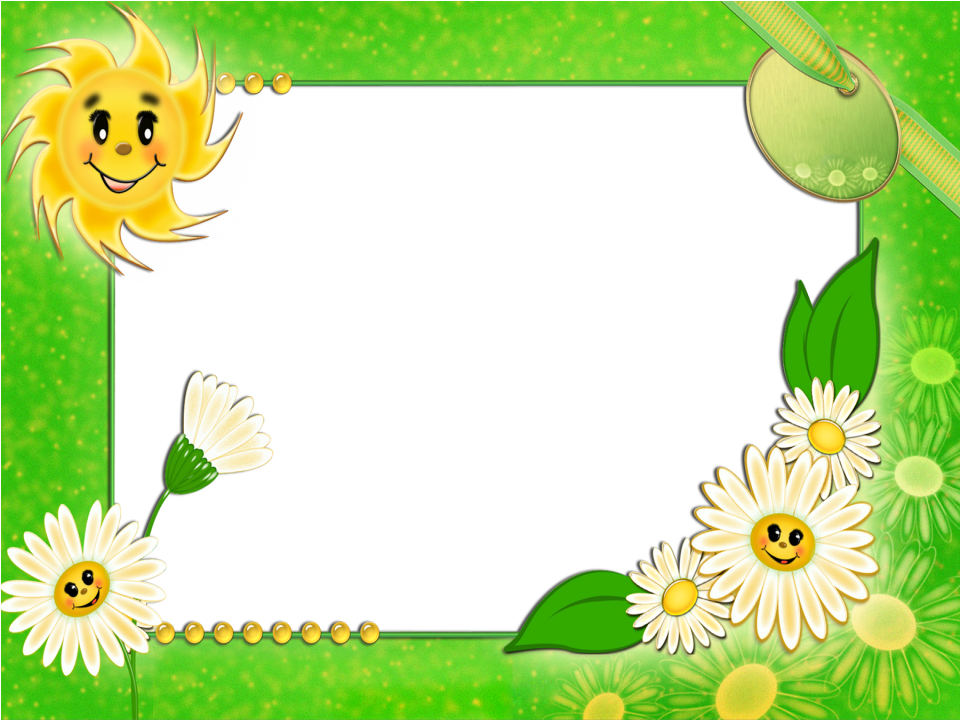 Рыжий хвостище,
Льстивый голосище,
Сама хитрища.
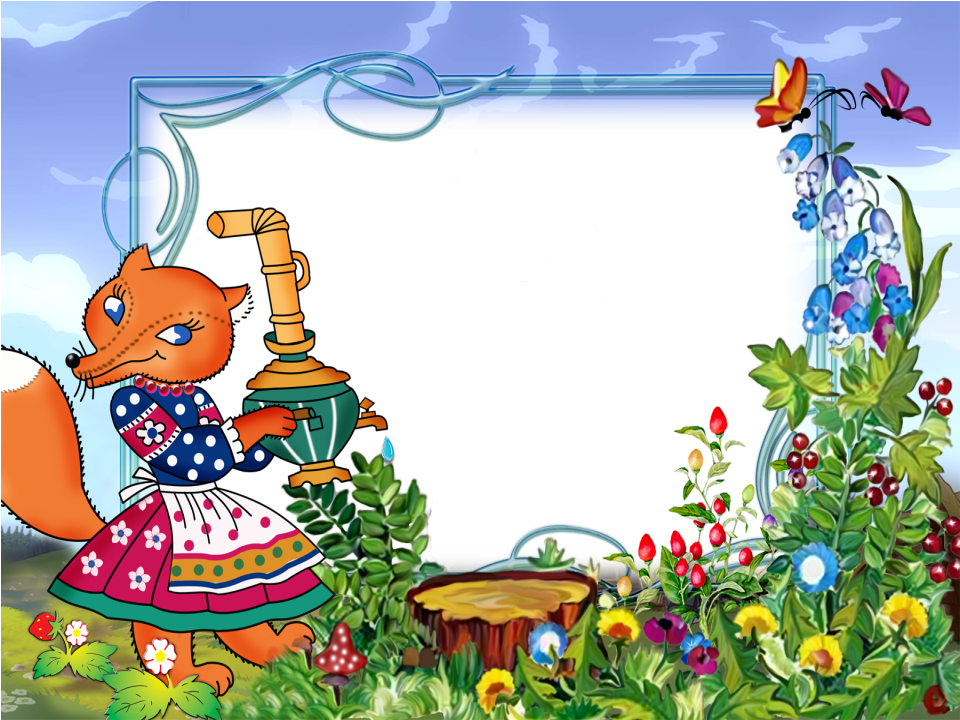 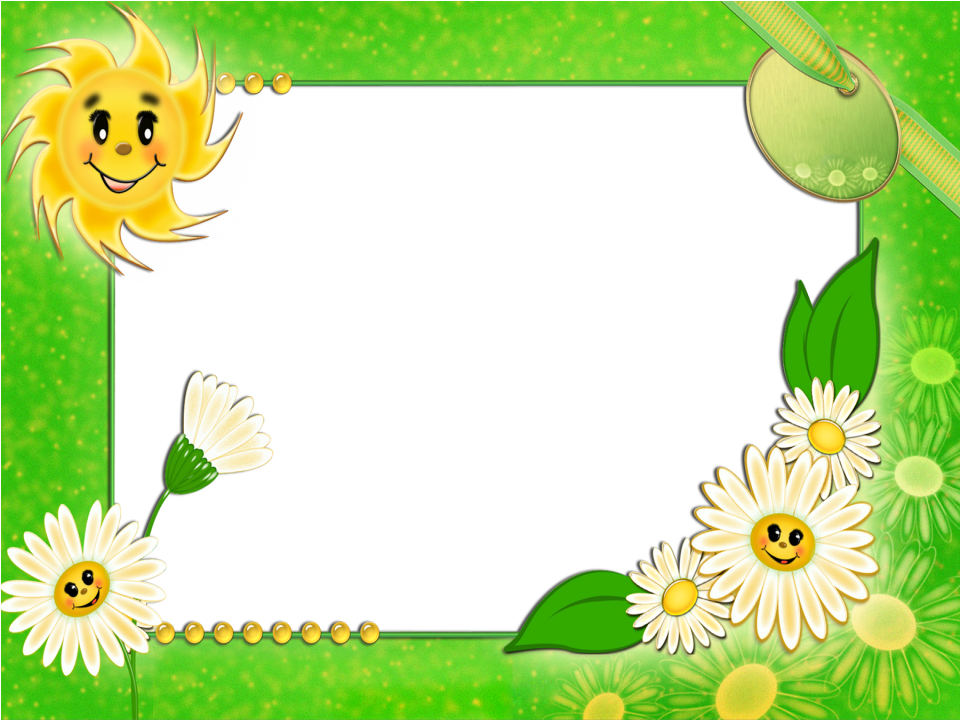 А эта
 дружила с самим Буратино, Зовут ее просто,
 ребята…
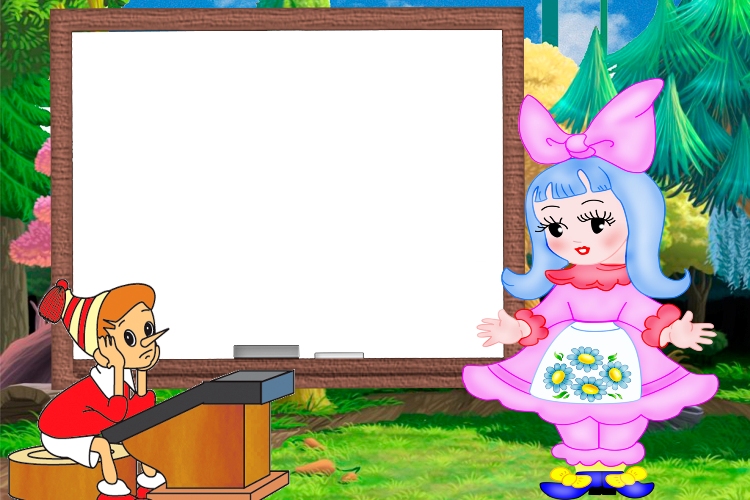 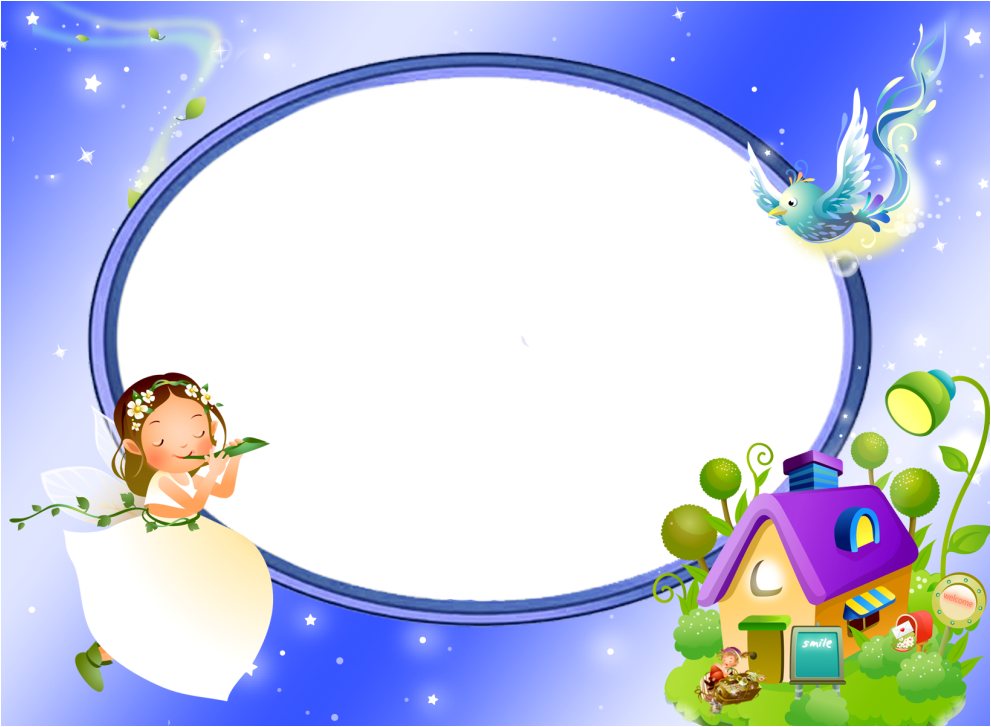 станция«ЗНАЙКИНО»
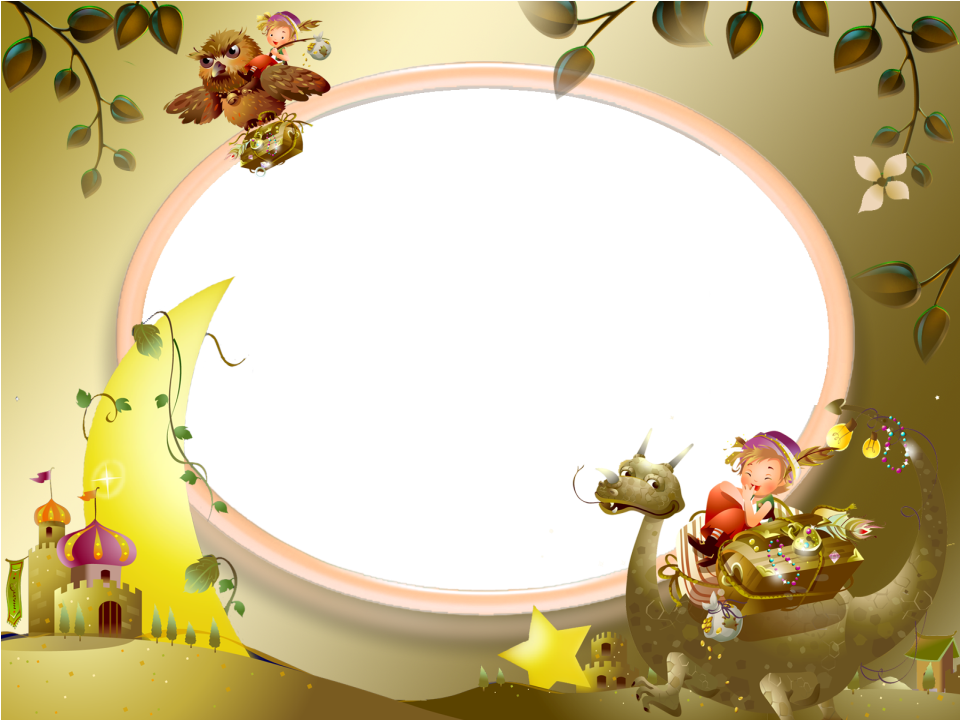 станция«БУКОВКИНО»
Молоток я раздобыл, из дощечек букву сбил.   Сколько здесь дощечек? – Три.А какая буква?
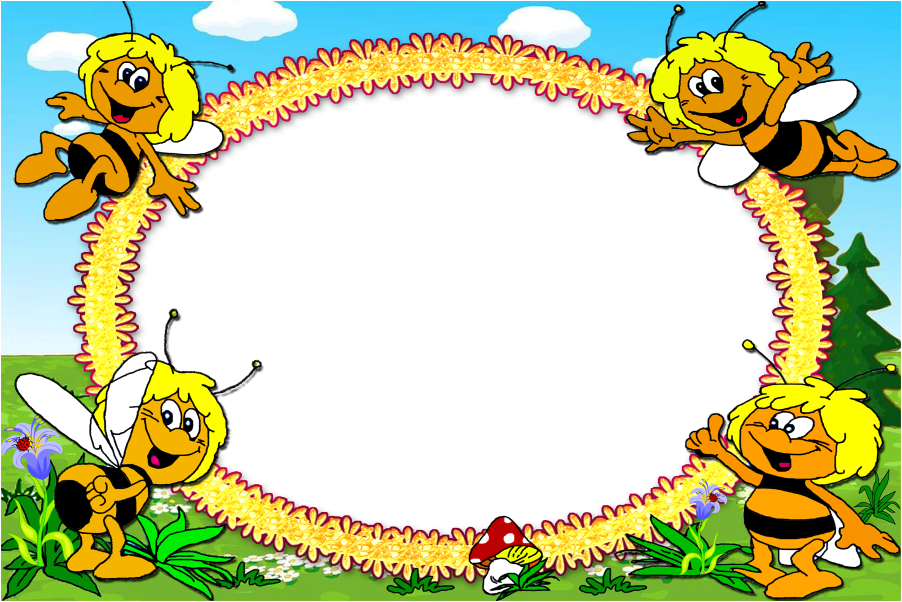 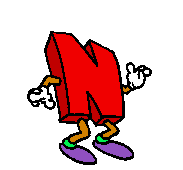 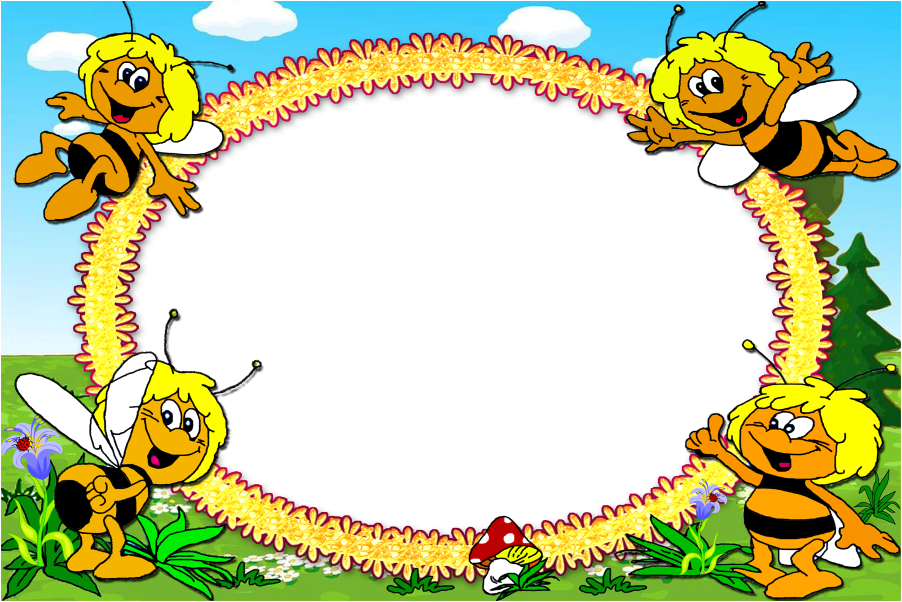 Вот буква вроде шалаша,Не правда ль, буква хороша!И хоть она проста на вид,Но начинает алфавит.
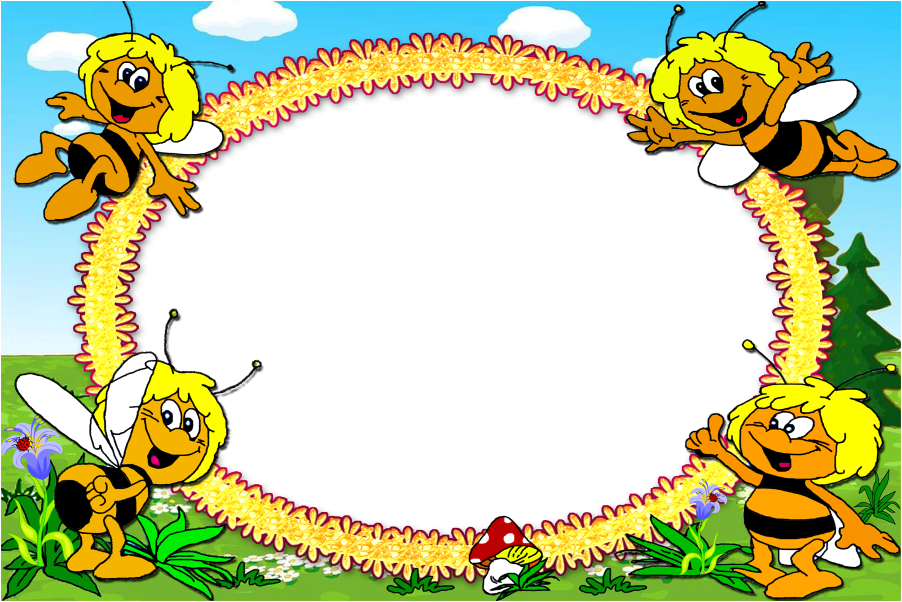 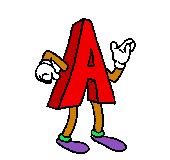 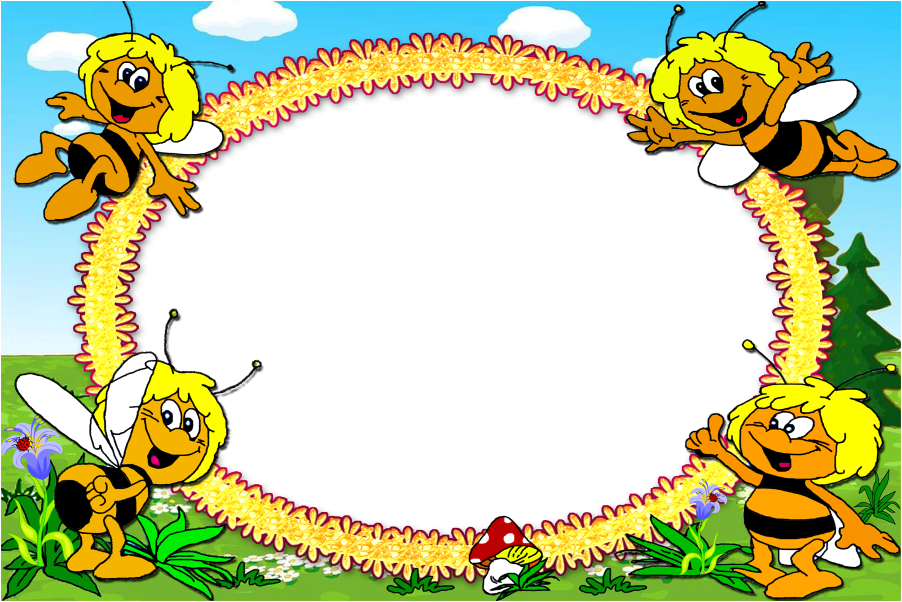 Отвечайте, кто знаток:Это, что за молоток.
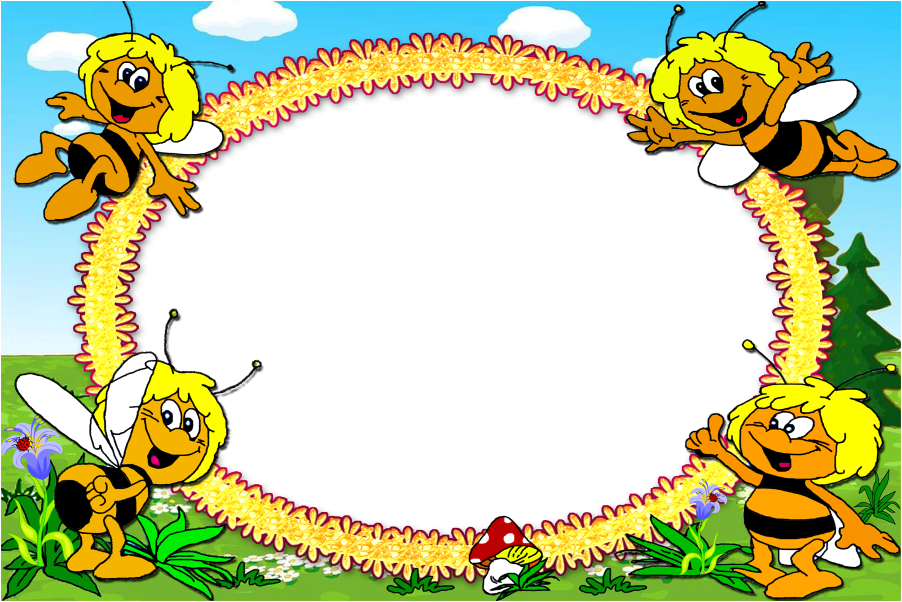 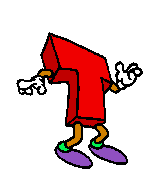 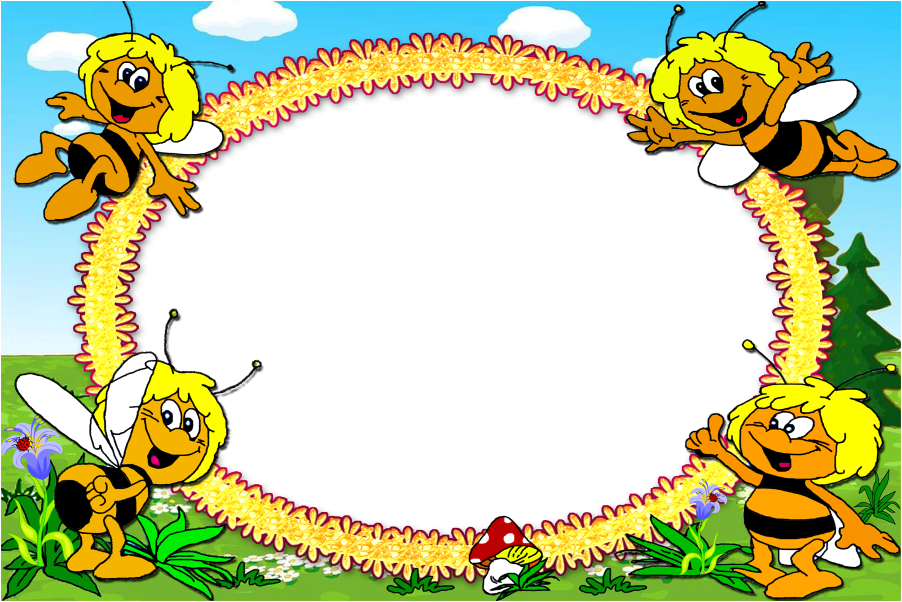 Села мышка в уголок,Съела бублика кусок.
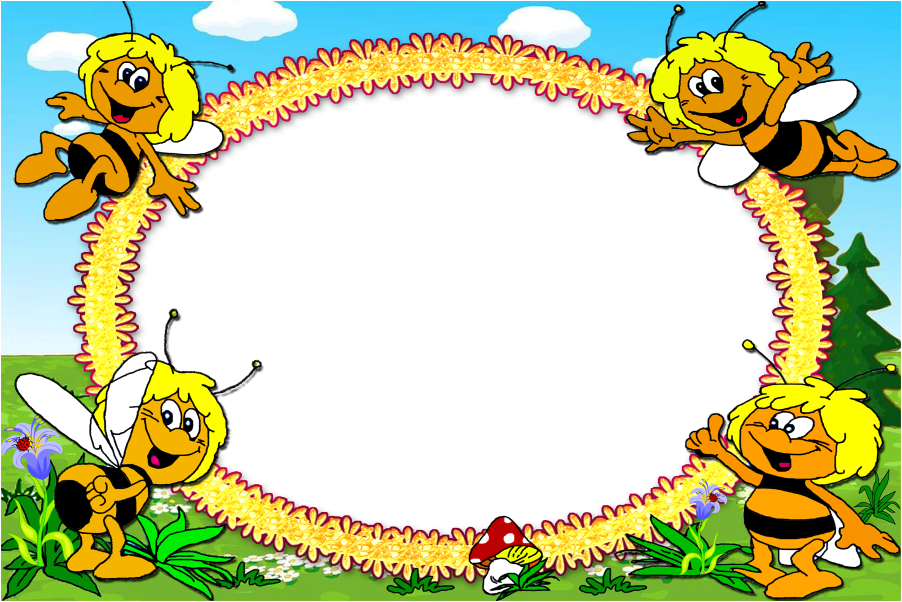 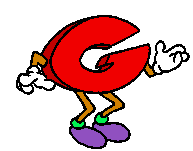 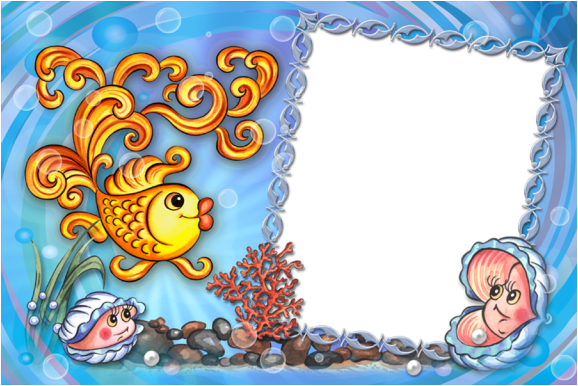 «БУКВА ЗАБЛУДИЛАСЬ»                                                      1 Жучка будку не доела,                                                         Неохота, надоело.                                                     2  Жил в саду один чудак,                                                      Разводил в саду он лак.                                                         3 Написал письмо я зайке,                                                    Но забыл приклеить                                            арки.
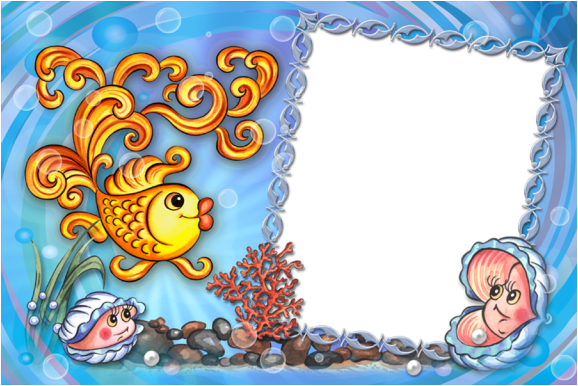 «БУКВА ЗАБЛУДИЛАСЬ»
4 На поляночке весной
Вырос зуб молодой.

5 Усатый кит сидит на печке,
Выбрав тёплое местечко.
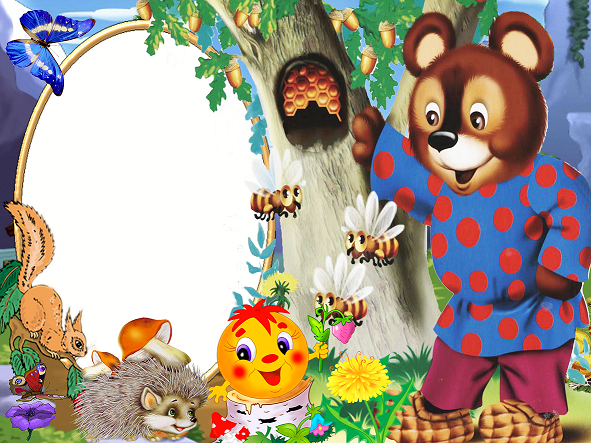 станция
«ЗАГАДКИНО»
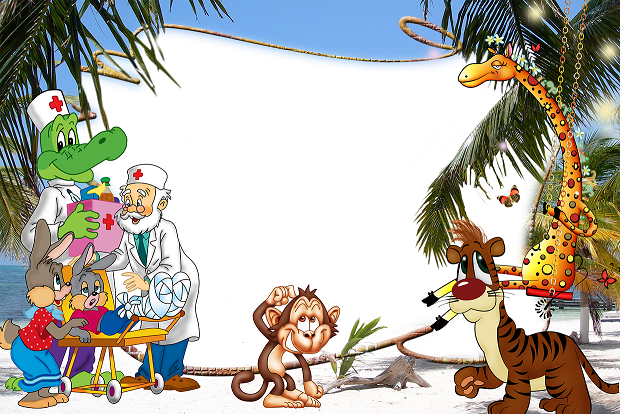 станция  «СКАЗКИНО»
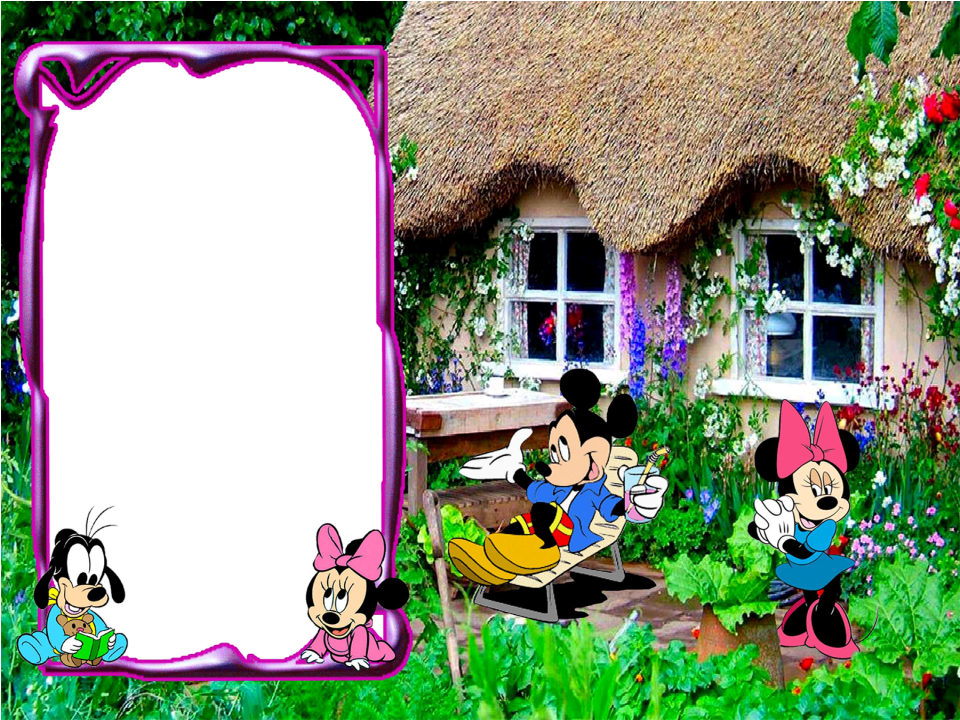 станция «ВЕСЁЛАЯ»
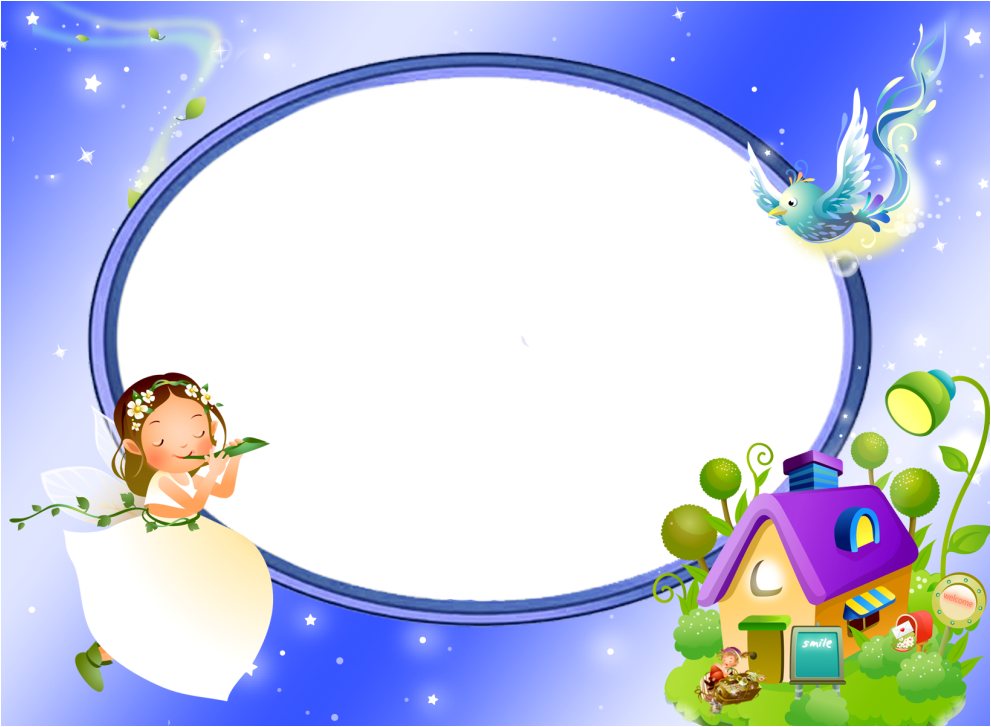 станция«МУЗЫКАЛЬНАЯ»
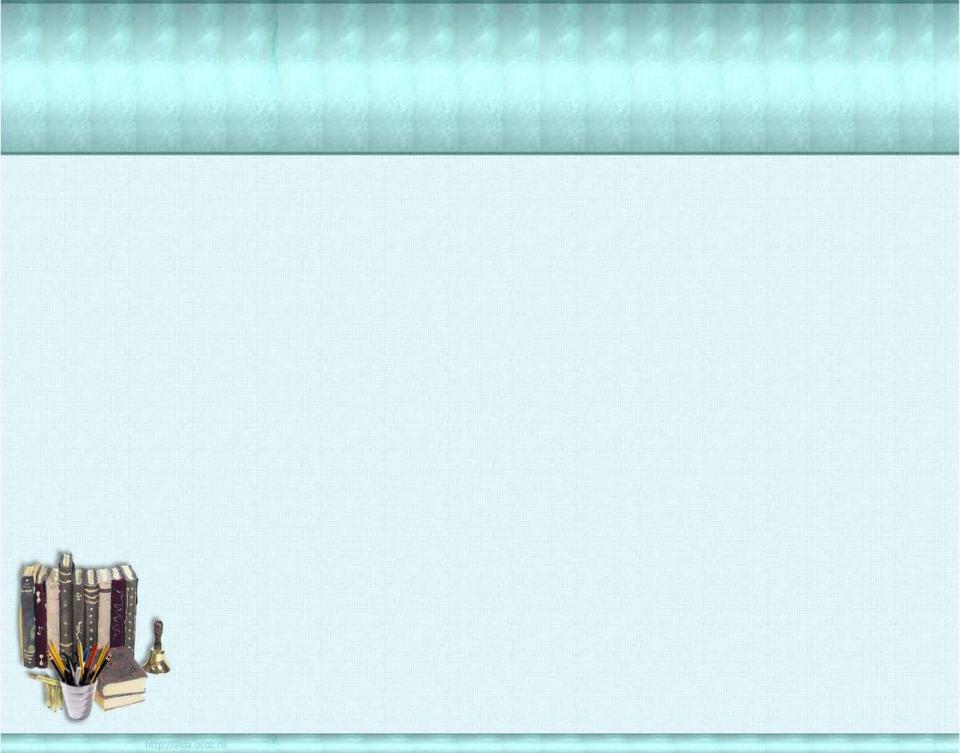 пожелание для читателей
.
Я добрый друг и спутник твой.
Будь, школьник, бережным со мной.
Мой чистый вид приятен,
Оберегай меня от пятен.
Мой переплёт не выгибай,
И корешок не поломай.
Меня в бумагу оберни.
Где взял меня - туда верни.
Запомни, я твой лучший друг,
Но только не для грязных рук.
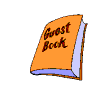 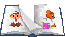 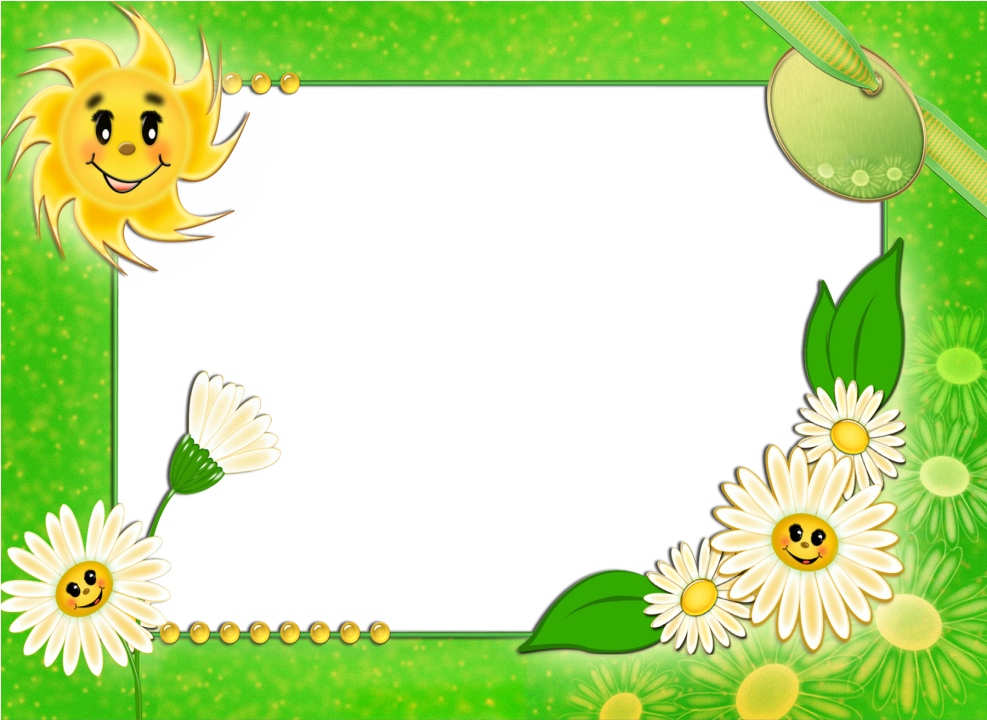 Желаю новых побед!
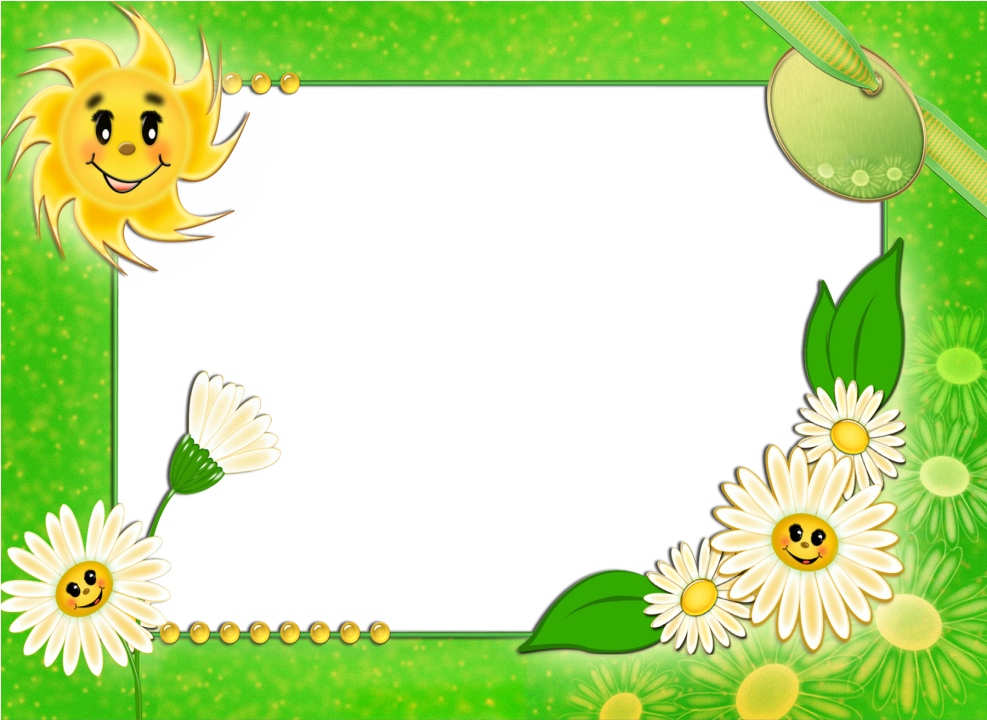 Ссылки:анимации-  Анимашки.рурамки  и картинки- qooqle.ru